Наерт Я. «У голодного живота нет ушей»: социальная история снабжения местными властями оккупированных территорий Бельгии и Франции (1914-1918 гг.)
Выполнила: Романенко Д.
Направления социально-исторического исследования
Взаимодействие мэров и бургомистров с одной стороны и населения с другой по вопросам продовольствия во время немецкой оккупации 
Влияние действий мэров и бургомистров по вышеуказанным вопросам на «рейтинг доверия».
Бельгия в годы Первой Мировой войны
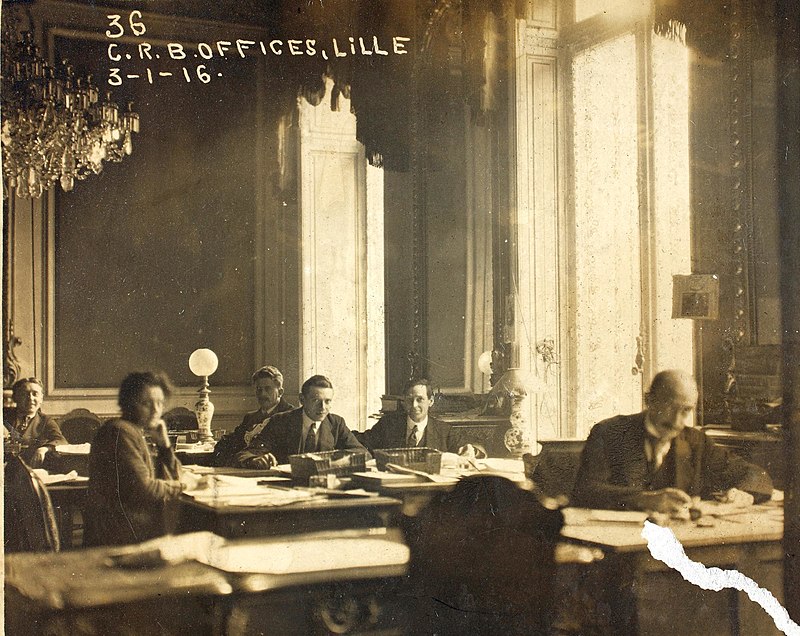 Эмиль Франки, глава CNSA
Комитет по оказанию помощи в Бельгии в Лилле, Франция
La Grand-Place
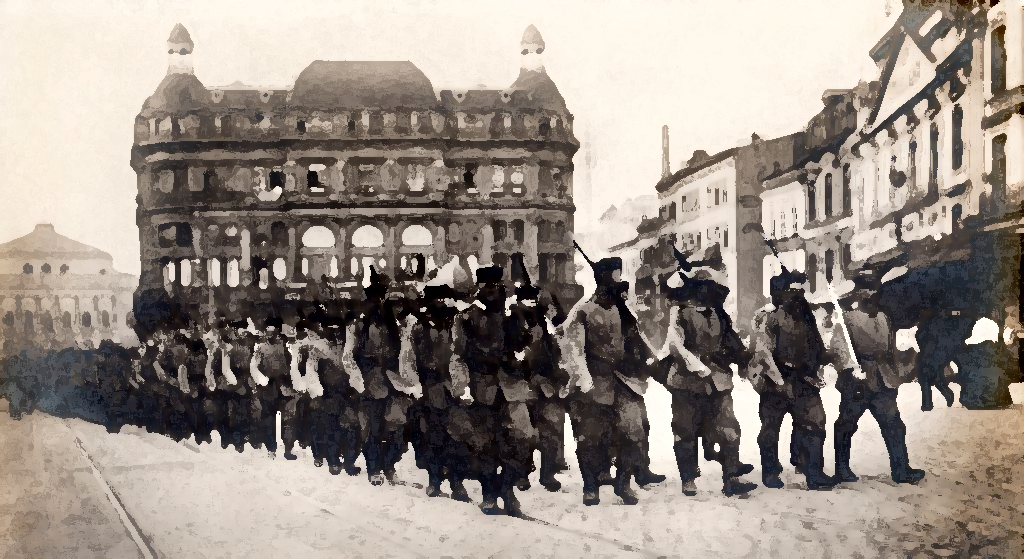 Спасибо за внимание!